Volunteer Liability
Kelley Reno Culley, MBA, CPCU, CIC
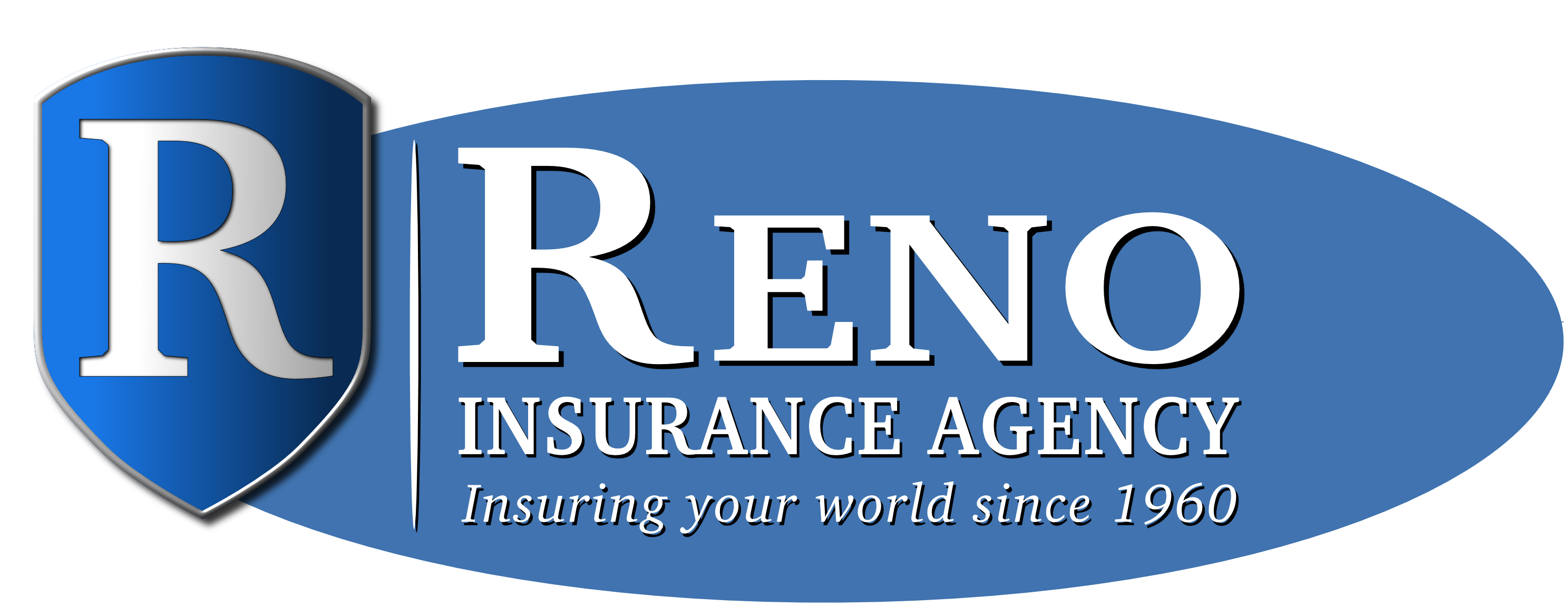 Your Volunteers
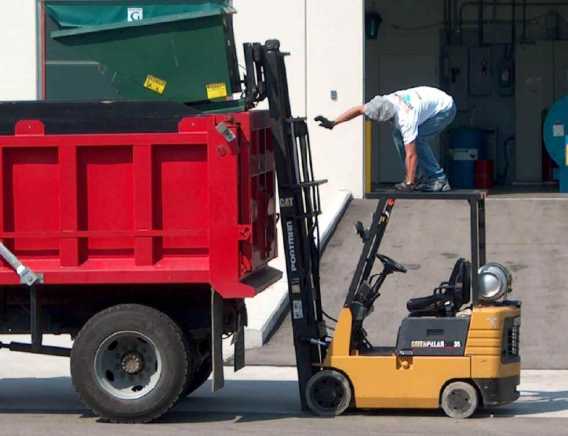 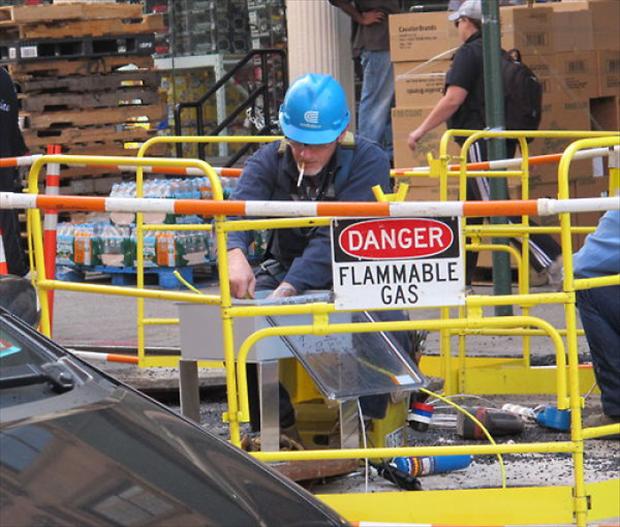 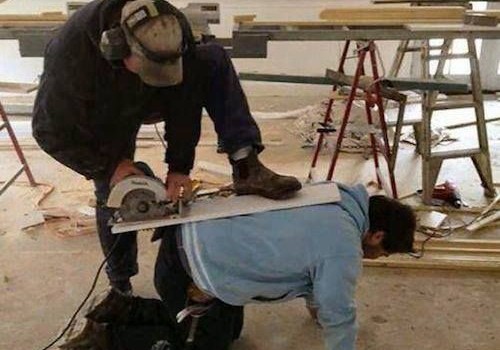 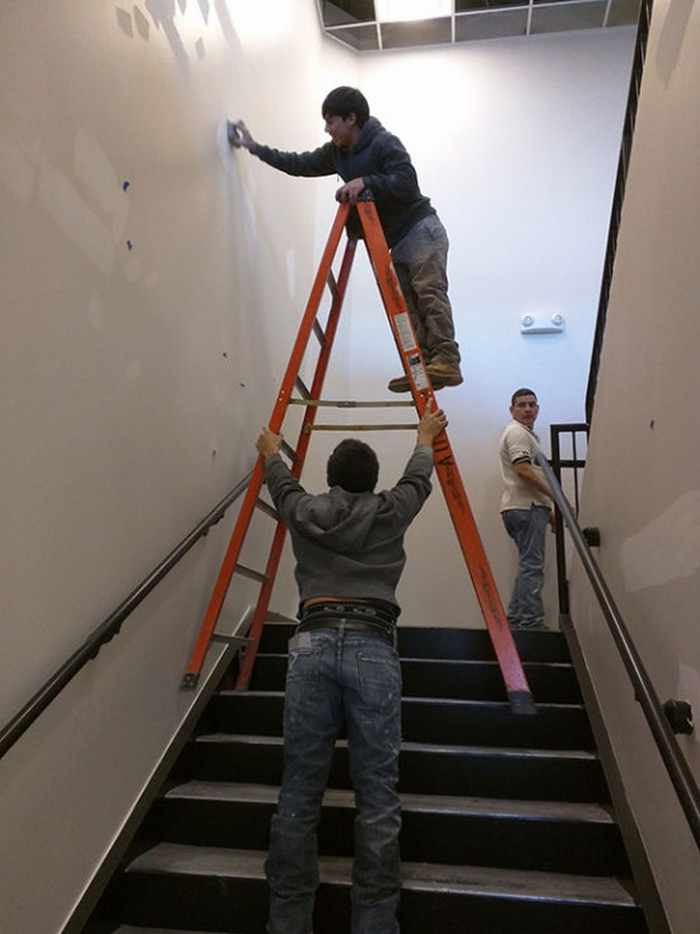 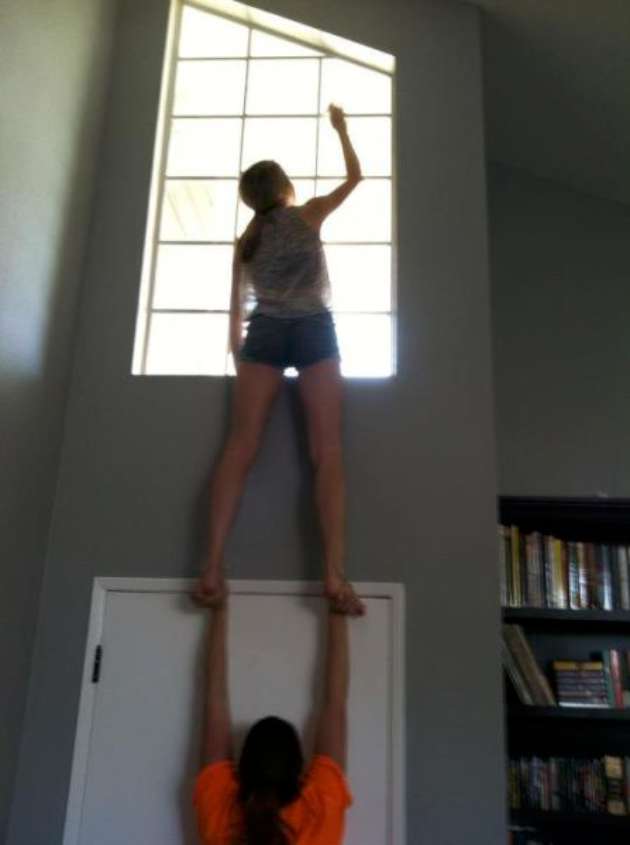 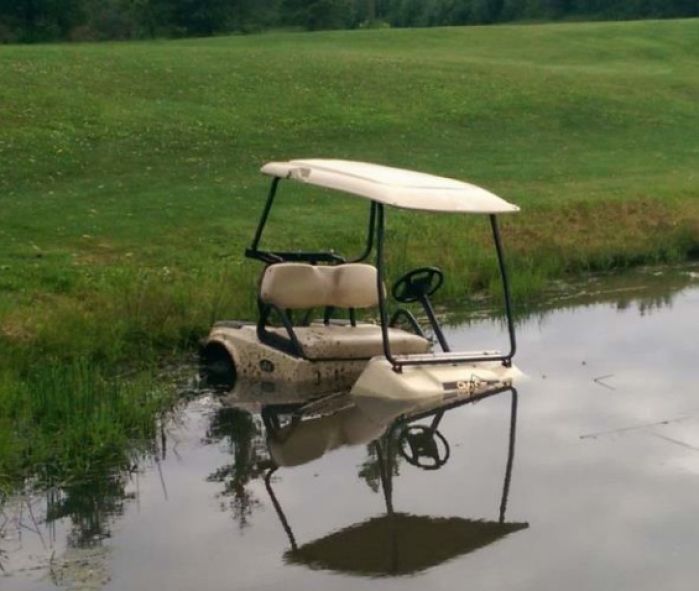 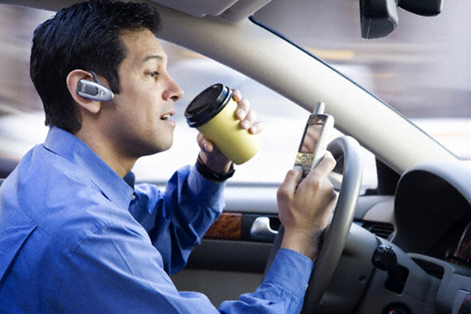 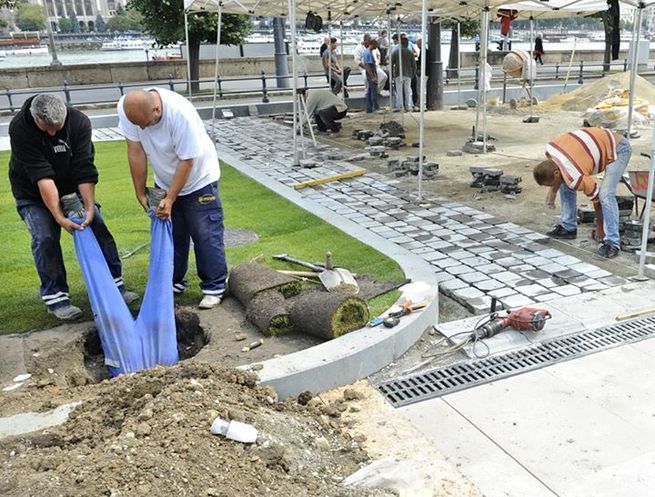 Risk Management & insurance
How to Manage Risk?
Accept
Avoid
Reduce
Risk Management Policies
Transfer
Purchase of Insurance
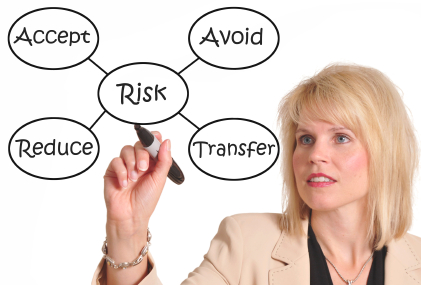 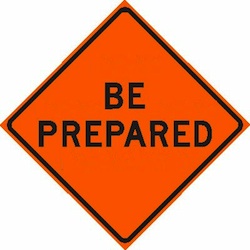 What could go Wrong?
ANYTHING & EVERYTHING!

Risk is present in everything we do!
The reality is that NPs cannot escape risk. It’s part of doing business. What you can do it work to reduce the risk.
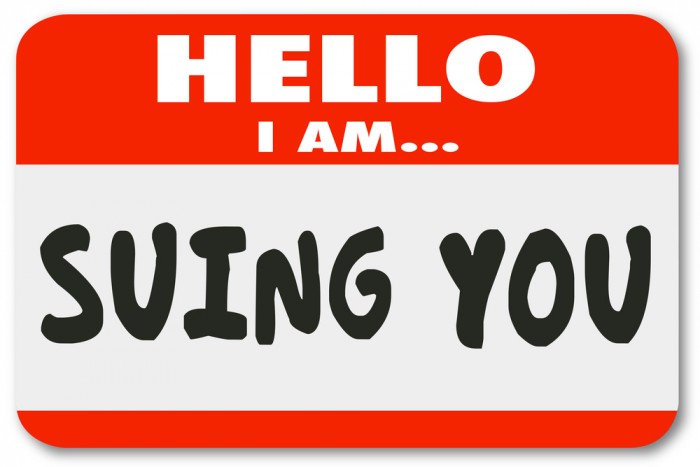 Limited immunity for Volunteers
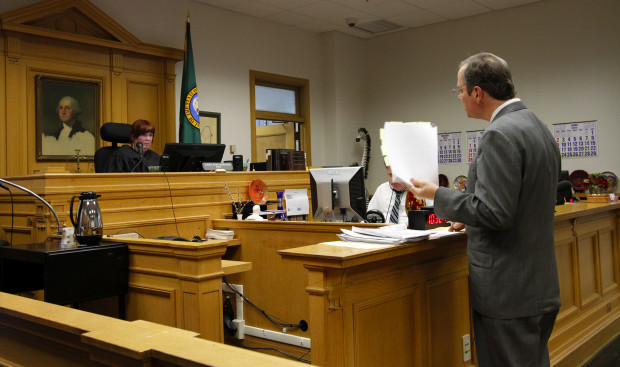 Federal Level
Volunteers Protection Act 1997
Offers qualified immunity for volunteers for acts of ordinary negligence

State Level
Ohio Revised Code 2305.35
Uncompensated volunteers of non profits charitable organizations have no liability

Meant to encourage people to volunteer by reducing their exposure to personal liability. However, all these laws do is protect the volunteer, not the organization.
Who’s going to sue a Charity?
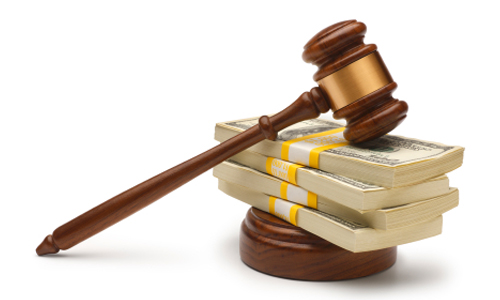 Charitable Immunity Laws
Fallen out of favor the last 20+ years

False sense of security as an NPO
Injury is grave enough
Children are involved
Outrageous conduct

“Deep Pockets” philosophy
Cost of a suit
Loss or goodwill & reputation makes it harder to raise funds and attract support
Risk Management of Volunteers: Know who’s Volunteering for you
Background Checks
Can save an organization from liability & embarrassment
Allows you to make an informed decision whether the individual is appropriate for your program
Not all willing volunteers should be accepted 
Particularly important to check volunteers assisting with organizational finances, handling cash or working with children, seniors or developmentally disabled individuals
Check with your insurance carrier/agent or association for access to discounted background checks 

Motor Vehicle Reports
Especially if they are driving for you or on your behalf
Verify their license is valid & review violations 
Keep a copy for your records
Your insurance carrier/agent should be able to help with running these reports
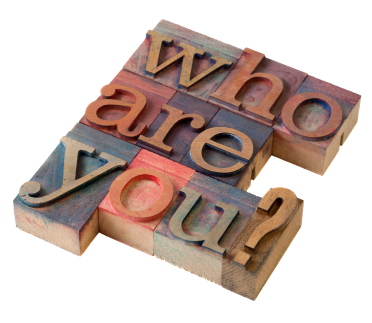 Risk Management of Volunteers: Training
Volunteers need to understand what the NPO expects in regard to their conduct within the workplace
Provide supervision, direction, and training consistent with the volunteer’s activities and the NPOs policies and practices 
NPOs should clearly determine the manner, the means and the schedule for completing volunteer activities
Volunteers should understand clearly their job duties and what they are allowed to have control over
Mentoring of new volunteers with experienced volunteers to provide on-the-job guidance
Documentation & Oversight
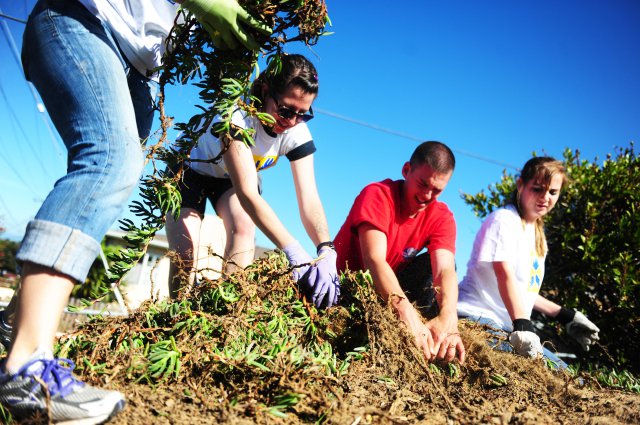 Risk Management of Volunteers: Policies
Onboarding process for every new volunteer, similar to employee onboarding
Factor volunteers into harassment and discrimination policies
Cyber security procedures
Passwords, two step verification
Safety Procedures
Procedure for reporting concerns
Notifying staff about or cleaning up potential hazards
First Aid & CPR Training
Reporting of harassment
Substance abuse policies
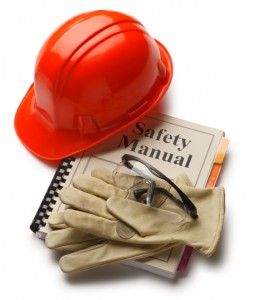 Risk Management of Volunteers: Injury to the Volunteer
Workers Compensation
Ohio is a Monopolistic State
No compensation, no access to workers comp benefits

By default, volunteer injuries should be covered under the Commercial General Liability policy
If the NP is deemed to be legally liable
This is not a catch all, action must not be excluded

 Volunteer Waivers
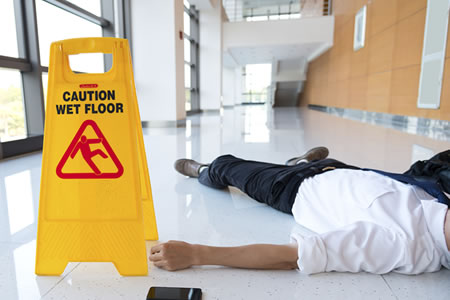 Risk Management of Volunteers: Transfer the risk
Insurance is only part of risk management, insurance is not designed to prevent loss it’s designed to transfer the cost of the loss
Have a knowledgeable insurance agent put together a plan for your organization
Update your agent as your organization grows and makes decisions
Ask questions and ask for explanations
Three important lines of insurance coverage for NPs regarding volunteers:
Directors & Officers Coverage
Employment Practices
Commercial General Liability
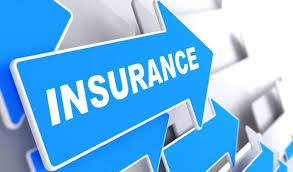 Directors & Officers Coverage
“Management errors & omissions liability insurance”
Non Profit Directors and Officer boards can be sued by donors, employees (prospective, current or former), the general public, volunteers, third parties, clients and or government agencies. 
Personal assets of board members are at stake, By-laws of the NP may indemnify the board, but does not guarantee the NP has the resources to fund the cost of a claim. 
Directors of NP boards have the same fiduciary duty as corporate board members. NP D&O lawsuits may involve a variety of issues related to the daily operation of a board including:
Duty of Care – requires D&O to act prudently and reasonably in regard to the management of the organization's affairs. 
Duty of Loyalty – prohibits D&O from using their position in the organization to further their own personal interest.
Duty of Obedience – requires D&O to endure the organization is run in accordance with it’s charter and bylaws, and that the organization complies with applicable laws.
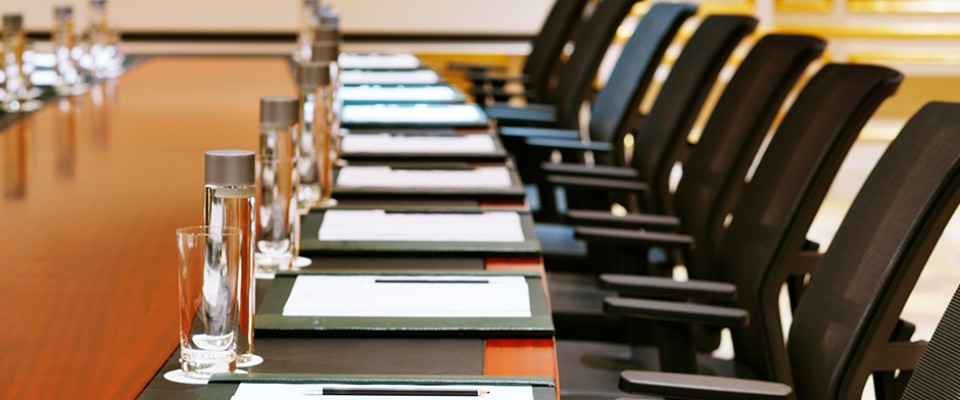 Employment Practices
Covers not only actual, but also alleged acts of discrimination, harassment, retaliation, wrongful termination and other similar acts
Financial ramification of an EP suit could cripple the operating budget of small NPOs who are not able to handle the defense costs, let along settlement or judgements  
Make sure your EPLI coverage includes not only employees, but also volunteers
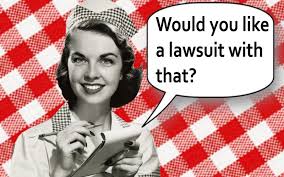 Commercial General LiabilityCoverage A – Bodily Injury / Property Damage - What does it do (cover)?
Pays for sums the insured becomes legally obligated to pay as damages because of “bodily injury” or “property damage”
Pays only if caused by an occurrence, occurs during the policy period and in the coverage territory
Right and duty to defend the insured against any “suit” seeking those damages
Investigate and settle at their discretion
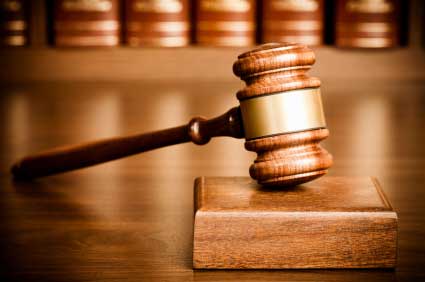 Coverage A – Bodily Injury / Property Damage
Coverage B - Personal & Advertising Injury
Odds & EndsInsurance advice for your organization
Commercial Auto
Hired & Non Owned Auto
Crime
Cyber Liability
Pay attention to Named Insured & Additional Insureds
Named insureds own the policy
Don’t let anyone else own your insurance
Additional Insureds are contractual
Question who wants to be an AI and why?
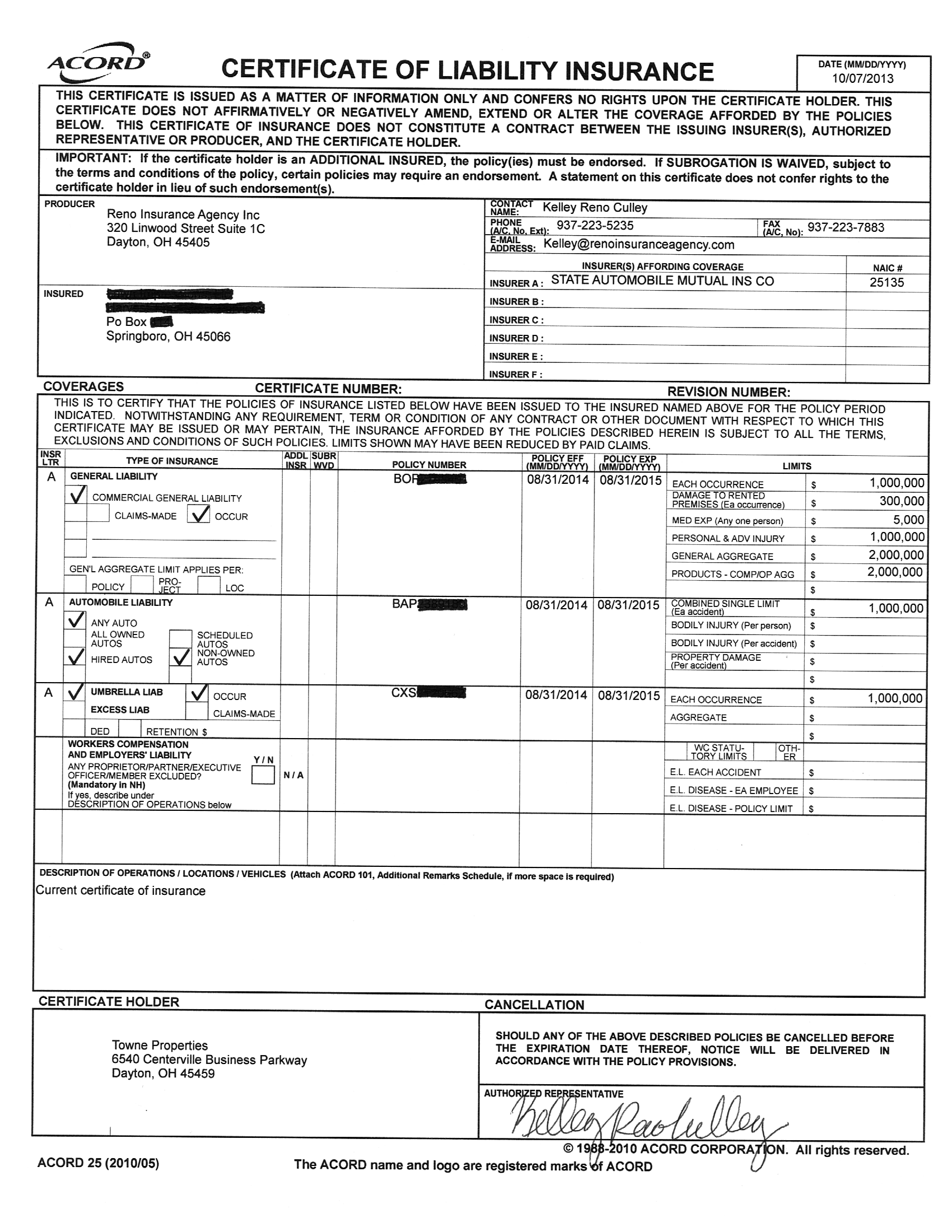 Current Date
What if I hire someone to do work for me?
Company or Person you are hiring
Effective Date & Limits
Your name 
goes here
Questions?
Kelley Reno Culley

Kelley@RenoInsuranceAgency.com
(937) 223-5235

Reno Insurance Agency
228 Byers Rd. Ste 103
Miamisburg, OH 45342